PAX DETECTOR
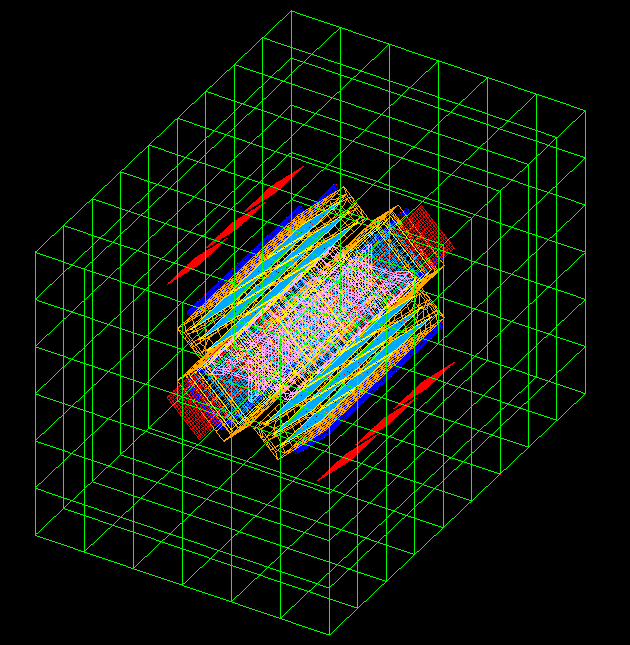 THERMAL SIMULATION
Fz-Juelich , 27/10/2008
Vittore Carassiti - INFN FE
1
PAX DETECTOR FEM* ASSEMBLY LAYOUT
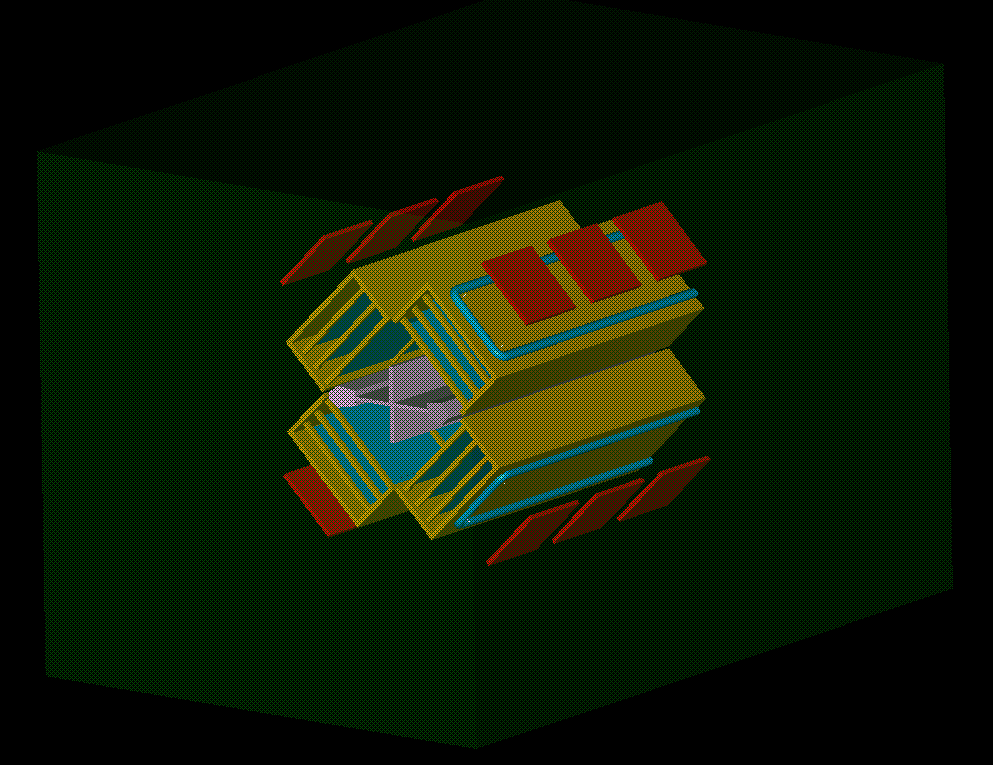 ELECTRONIC  SUPPORT
COOLING TUBE
TARGET CELL
COOLING PLATE
HEAT  FLUX
SILICON SUPPORT
SILICON DETECTOR
VACUUM CHAMBER
* FEM = Finite Element Modeler
Fz-Juelich , 27/10/2008
Vittore Carassiti - INFN FE
2
MATERIALS
(*)   
From the Engineering Toolbox  (www.engineeringtoolbox.com)
Fz-Juelich , 27/10/2008
Vittore Carassiti - INFN FE
3
THE ANALISYS
THE FOLLOWING ANALISYS HAVE BEEN PERFORMED :

RADIATION ANALISYS
SIMULATION  EVALUATING THE AMOUNT OF HEAT LOAD COMING FROM RADIATION

TEMPERATURE ANALISYS
SIMULATION EVALUATING THE DETECTOR’S TEMPERATURE DISTRIBUTION COMING FROM ELECTRONIC POWER AND RADIATION
Fz-Juelich , 27/10/2008
Vittore Carassiti - INFN FE
4
RADIATION ANALISYS
SILICON SUPPORT SET AT CONSTANT TEMPERATURE 

 ELCTRONIC POWER SWITCHED OFF

 VACUUM CHAMBER SET AT CONSTANT TEMPERATURE
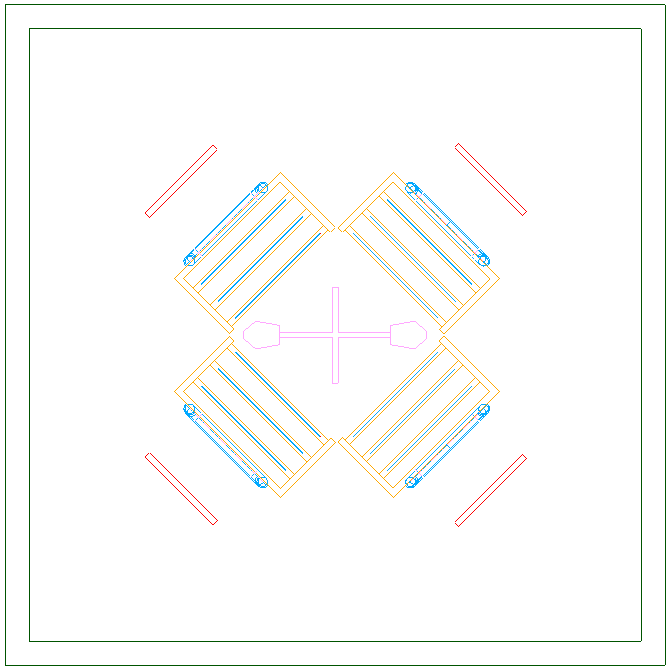 CONSTANT TEMPERATURE
SILICON SUPPORT
VACUUM CHAMBER
Fz-Juelich , 27/10/2008
Vittore Carassiti - INFN FE
5
RADIATION ANALYSIS BOUNDARY CONDITIONS
ADDITIONAL INFORMATIONS

§  -   SHADOWING CHECKS BETWEEN PARTS PERMORMED
Fz-Juelich , 27/10/2008
Vittore Carassiti - INFN FE
6
RADIATION ANALYSIS RESULTS
Fz-Juelich , 27/10/2008
Vittore Carassiti - INFN FE
7
TEMPERATURE ANALISYS
COOLING TUBE WALL SET AT CONSTANT TEMPERATURE  

 ELCTRONIC POWER  SWITCHED ON
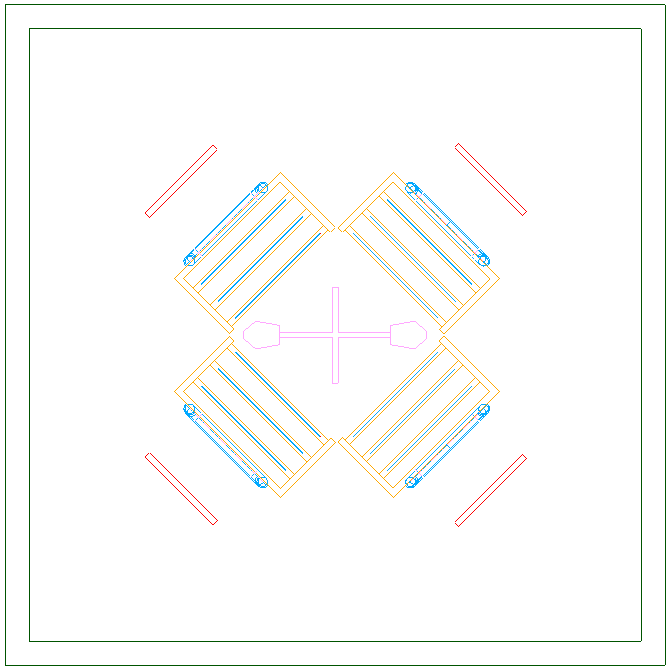 COOLING TUBE
ELECTRONIC POWER
Fz-Juelich , 27/10/2008
Vittore Carassiti - INFN FE
8
TEMPERATURE ANALYSIS BOUNDARY CONDITIONS
ADDITIONAL INFORMATIONS

§  -   SHADOWING CHECKS BETWEEN PARTS PERMORMED

§  -  ENVIRONMENT TEMPERATURE = 25 C°
Fz-Juelich , 27/10/2008
Vittore Carassiti - INFN FE
9
TEMPERATURE ANALYSIS  RESULTS
Fz-Juelich , 27/10/2008
Vittore Carassiti - INFN FE
10
SILICON SUPPORT – TEMPERATURE DISTRIBUTIONTmin = -20 C°  ;  Tmax = -16,6 C°
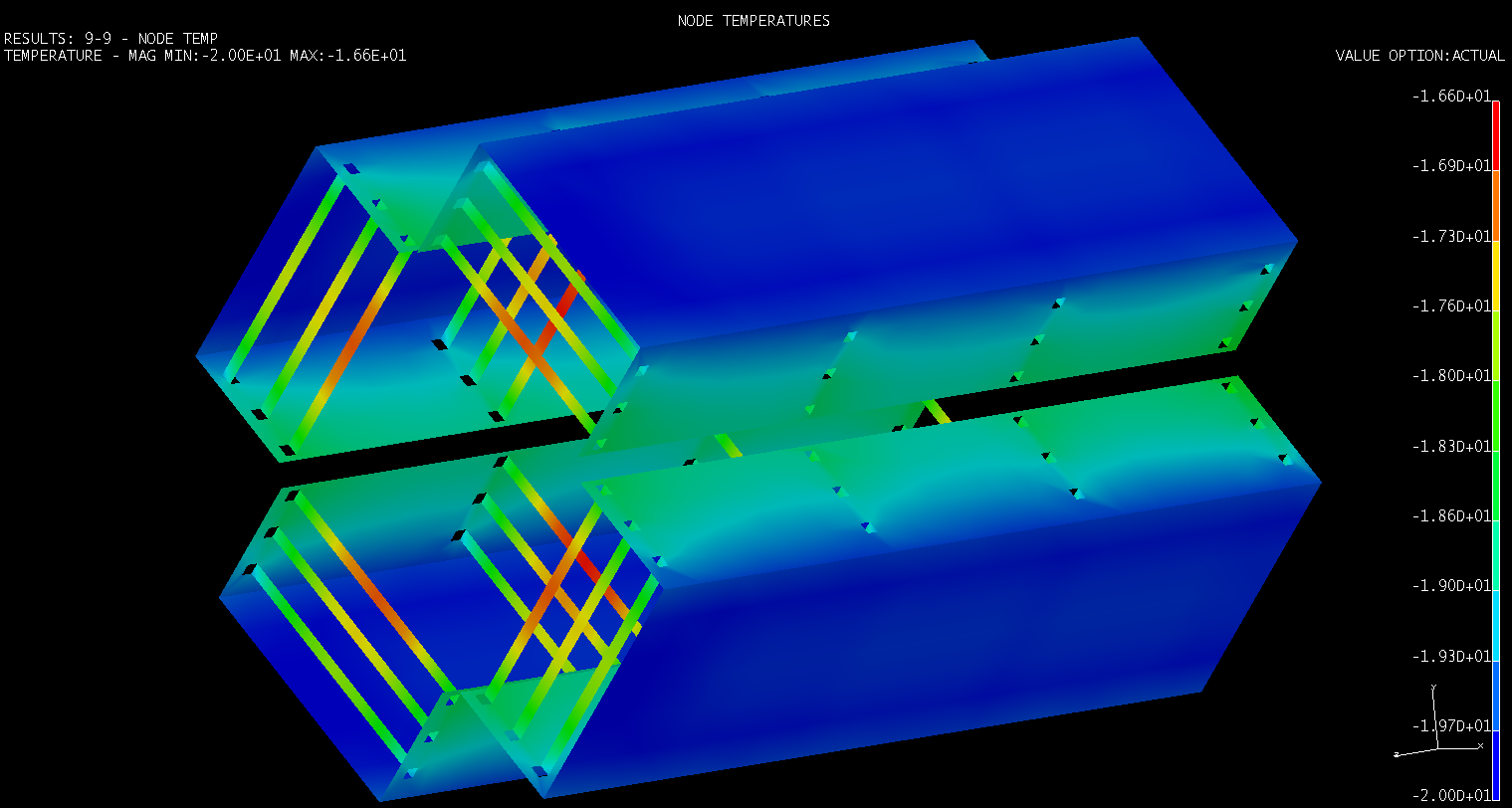 Fz-Juelich , 27/10/2008
Vittore Carassiti - INFN FE
11
SILICON DETECTOR – TEMPERATURE DISTRIBUTIONTmin = -19,5 C°  ;  Tmax = -12,8 C°
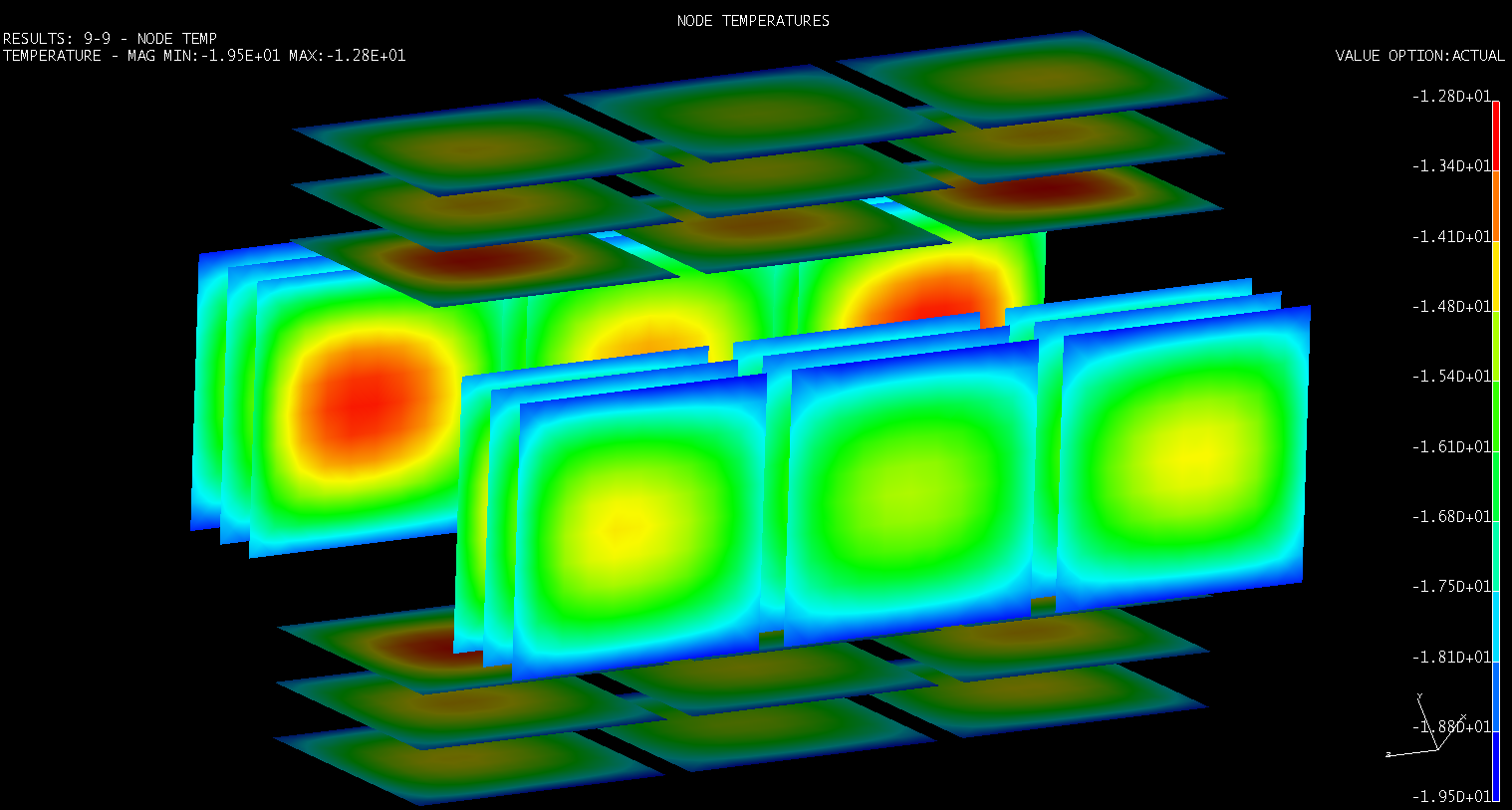 Fz-Juelich , 27/10/2008
Vittore Carassiti - INFN FE
12
TARGET CELL – TEMPERATURE DISTRIBUTIONTmin = -11,9 C°  ;  Tmax = -11,7 C°
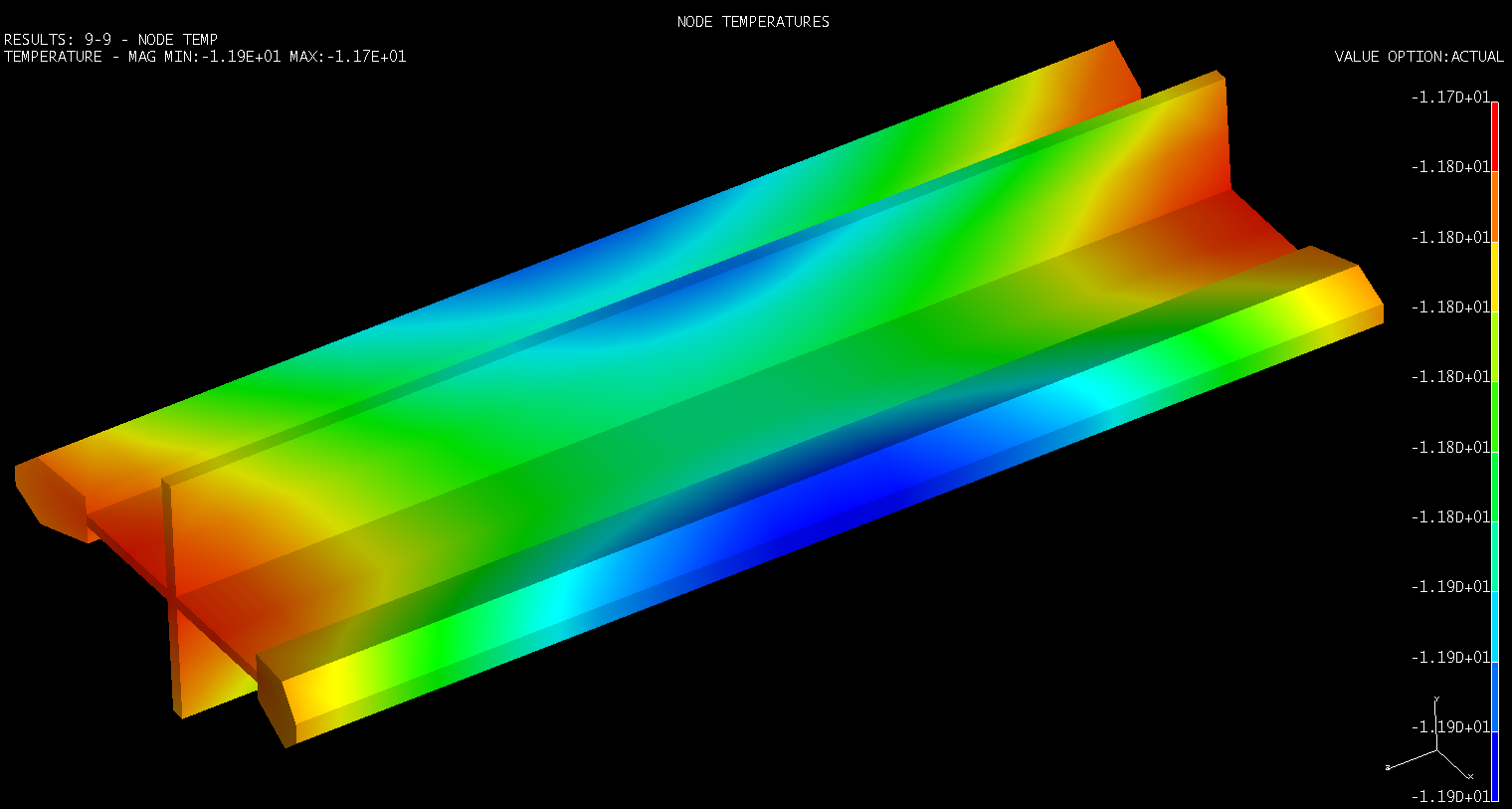 Fz-Juelich , 27/10/2008
Vittore Carassiti - INFN FE
13
DETECTOR ASSEMBLY – TEMPERATURE DISTRIBUTION
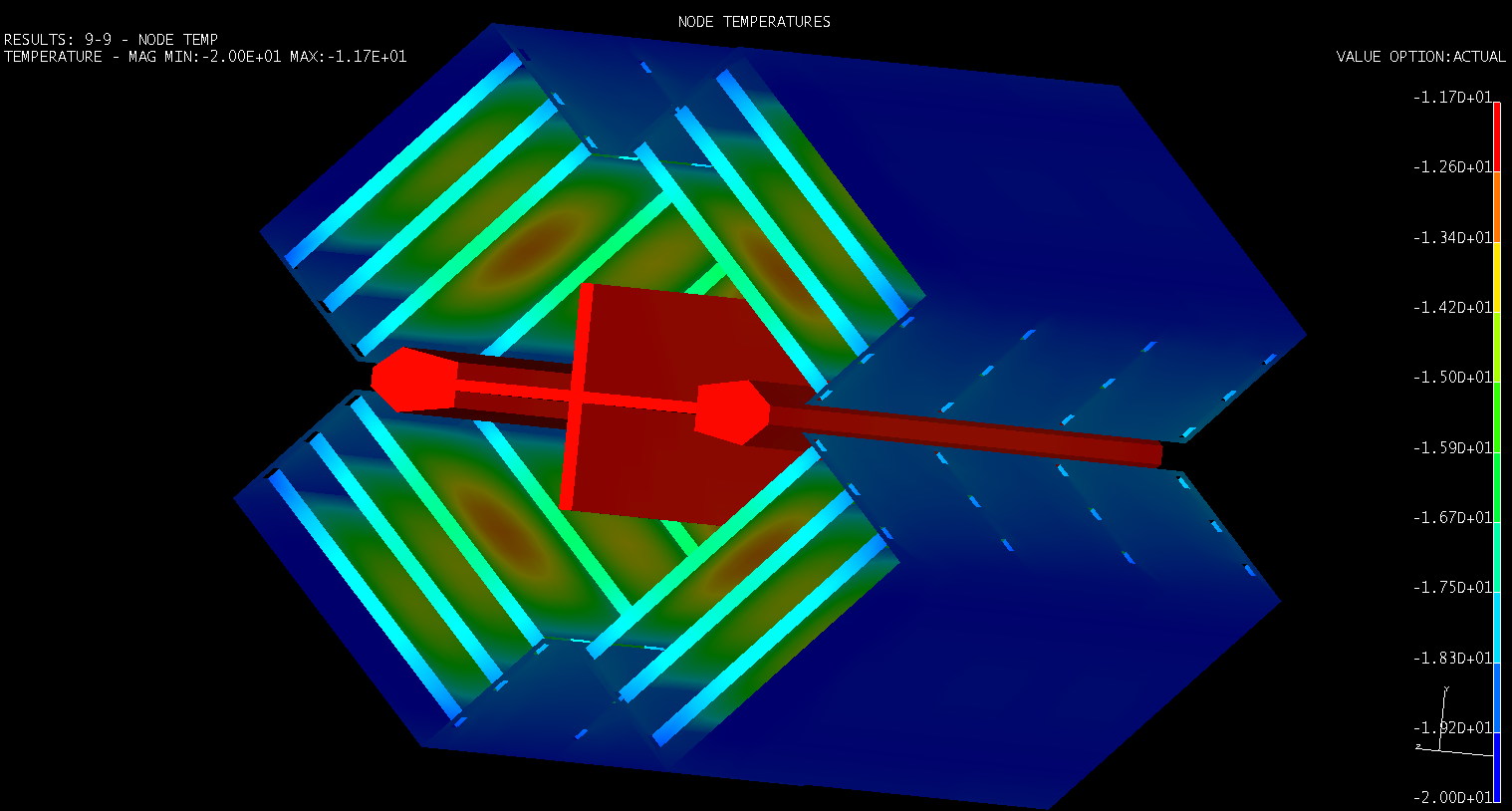 Fz-Juelich , 27/10/2008
Vittore Carassiti - INFN FE
14
COOLING DESIGN
TOTAL COOLING POWER (4/4)
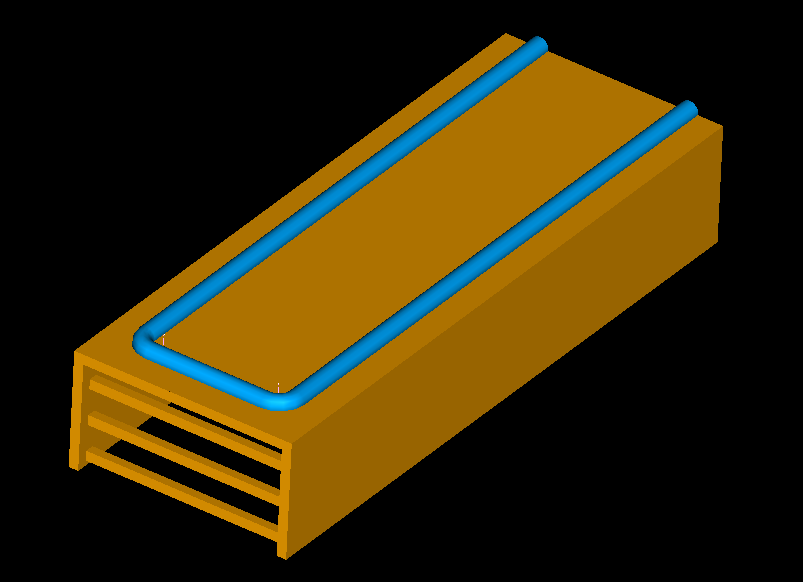 Fz-Juelich , 27/10/2008
Vittore Carassiti - INFN FE
15
COOLING DESIGN
COOLING FLUID TEMPERATURE VS CONVECTION COEFFICIENT
COOLING FLUID & CONVECTION COEFFICIENT SELECTION
Fz-Juelich , 27/10/2008
Vittore Carassiti - INFN FE
16
COOLING DESIGN
FLOW SPEED, FLOW RATE AND PRESSURE LOSS
Fz-Juelich , 27/10/2008
Vittore Carassiti - INFN FE
17
CONCLUSIONS
A THERMAL ANALISYS INVESTIGATING THE RADIATION EFFECTS ON THE SILICON DETECTOR HAS BEEN DONE.
 
A SUPPLEMENTARY ANALISYS CONSIDERING BOTH THE ELECTRONIC POWER AND THE RADIATION HAS BEEN ALSO SIMULATED.


AN IMPROVEMENT OF THE ANALISYS RESULTS CAN BE ACHIEVED , GIVEN THE FOLLOWING INFORMATIONS :

AVERAGE WORKING TEMPERATURE OF THE SILICON DETECTOR
VALUE OF THE ELECTRONIC POWER
Fz-Juelich , 27/10/2008
Vittore Carassiti - INFN FE
18